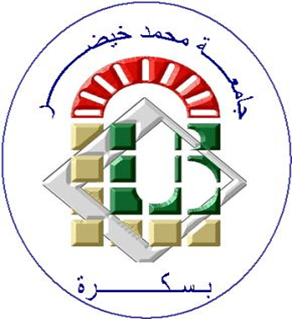 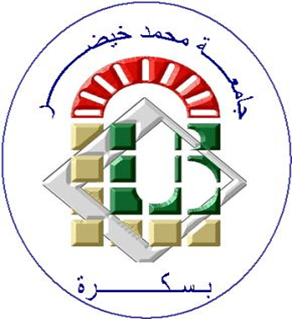 الجمهورية الجزائرية الديمقراطية الشعبيةوزارة التعليم العالي والبحث العلمي
الجمهورية الجزائرية الديمقراطية الشعبيةوزارة التعليم العالي والبحث العلمي>
التمويل عن طريق
شركات رأس مال المخاطر
موجه لطلبة السنة أولى ماستر أكاديمي
اقتصاد وتسيير المؤسسة
2020/2021
الاستاذ: عقبة نصيرة
خطة الدرس
مقدمة
المبحث الأول : اساسيات راس مال المخاطر
الفرع الأول : مفهوم راس مال المخاطر .
المطلب الثاني : خصائص راس مال المخاطر .
امطلب الثالث : اهداف راس مال المخاطر.
المبحث الثاني :راس مال المخاطر كبديل تمويلي للمؤسسات .
المطلب الأول : الاستراتيجية الأساسية.
المطلب الثاني : الاستراتيجية المرتبطة بمحفظة الأنشطة .
االمطلب الثالث : الإستراتيجية المرتبطة بتطوير المؤسسة .
المطلب الرابع : الإستراتيجية المرتبطة بتطوير المؤسسة .
خاتمة
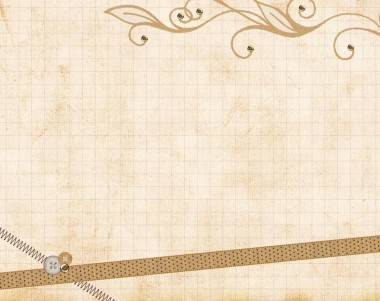 مقدمة
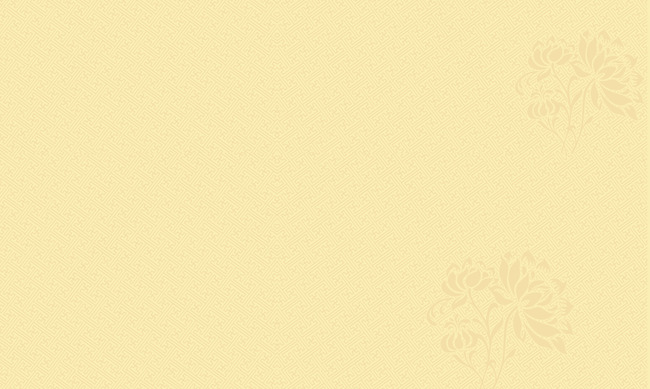 تلعب مؤسسات راس المال المخاطر دورا كبيرا في انشاء المؤسسات التي تطمح لتطوير وابتكارافكار جديدة وهذا من خلال التخفيف من حده المشكل التمويلي الذي تعاني منه هذه الأخيرة سواء كانت مؤسسات قائمة او جديدة او توسعية العالية المخاطر والتي تعد بالأرباح العالية في المستقبل وتعتبر مؤسسات راس المال المخاطر في الاقتصاديات المعاصرة من اهم وسائل الدعم المالي والفني للمؤسسات الصغيرة والمتوسطة خاصه في ظل محدودية التمويل وهذا لما تتميز به هذه الأخيرة من مهارات فنية و القدرة العالية على التعامل مع المخاطر بأسلوب سليم وفعال.
 فالتمويل بتقنية راس المال المخاطر يعتبر من البدائل المستحدثة لتمويل المؤسسات الصغيرة و المتوسطة و الذي يهدف بالأساس الى تخفيف  من المشكل التمويلي الذي تعاني منه هذه المؤسسات والذي تعاني منها هذه المؤسسات والذي يعد  بفوائد كبيرة .
وعلى هذا الاساس طرح الإشكالية التالية :
كيف يساهم راس المال المخاطر في دعم المؤسسات الناشئة او ما هي الية عملها؟
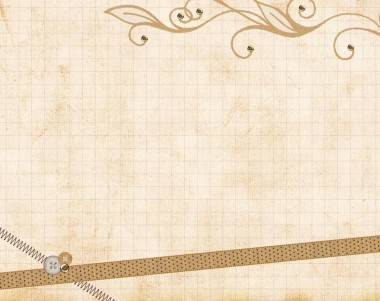 المبحث الأول: اساسيات راس مال المخاطر
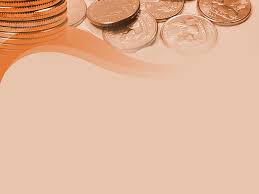 المطلب الأول: مفهوم راس مال المخاطر
يعرف راس المال المخاطر على انه عبارة عن اسلوب او تقنية تقوم من خلال شركات تدعم شركات راس المال المخاطر في تمويل المشاريع الاستثمارية تتميز بالمخاطر المرتفعة على العموم مع المتوقع تحديد عائد مرتفع (في بعض البلدان مثل امريكا الى 30 او 40 ) على ان يتم استرداد راس المال المخاطر به في نهاية برنامج الاستثمار بعد ادراج عائد يحسب على أساس الربح   ومن دون تقديم اي ضمان عند ابرام عقد المشاركة حيث يتحمل م مخاطر كلية او جزئية الخساره في حاله المشروع.
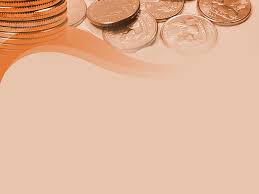 المطلب الثاني: خصائص راس مال المخاطر
المخاطر من خلال استعراض مفهوم راس المال المخاطر التي تبين لنا انه يتميز بالخصائص التالية:
راس المال المخاطر طويله الاجل و التي تتراوح فيها مدة المشاركة في راس المال المخاطر من 5 الى 7 سنوات وذلك بصرف النظر عن حجم المشروع الذي يتم تمويله.
يتم اتخاذ  القرار الاستثماري من جانب المقدم راس المال .
راس مال المخاطر لتمويل اقامه مشروعات صغيره ومتوسطة او تمويل للتوسع في مشروعات قائمة او اعاده هيكله شركة قائمة او لتمويل عمليات تعسر المالي
يتم تحقيق على عائد راس المال المخاطر في نهاية مده بقاء راس المال المخاطر بالمشروع موضوع التمويل
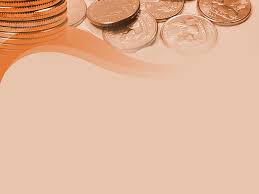 المطلب الثالث: اهداف راس مال المخاطر
كل اهداف في راس المال المخاطر تصب في تسهيل عملية تمويل المؤسسات الصغيرة والمتوسطة و ذكرمن  بينها
 مواجهه الاحتياجات الخاصة بالتمويل الاستثماري .
تعتبر بديلا تمويليا في حاله ضعف السوق المالي و عدم قدره المؤسسة على اصدار اسهم وطرحها للاكتتاب.
 توفير الاموال الكافية للمؤسسات الجديدة العالية المخاطر.
 تزويد اصحاب المشروعات بالتمويل لازم تحويل افكارهم الى شركات عالمية حيث يصعب عليهم  الوصول الى مصادر الى مصادر مالية أخرى.
 توفير وظائف جديدة في القطاعات التكنولوجية ( تكنولوجيا الاتصالات وتكنولوجيا الانترنت) التي يتم تمويلها براس مال المخاطر.
 امتداد دور راس مال المخاطر اسم المشروعات الصغيرة والمتوسطة بكوادر والخبرات الفنية والإدارية التي تفتقد اليها وهو ما يطلق عليه في اعاده الهيكلة البشرية والإدارية.
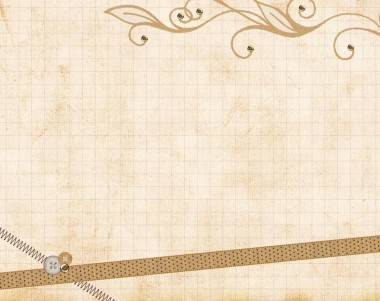 المبحث الثاني: راس مال المخاطر كبديل تمويلي للمؤسسات
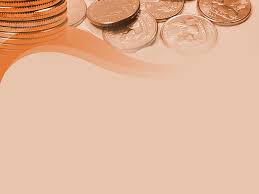 المطلب الأول : الية عمل  مؤسسات راس مال المخاطر
الفرع الأول: مفهوم مؤسسة راس المال المخاطر
الفرع الأول: مفهوم مؤسسة راس المال المخاطر 
هي عبارة عن شركات يقوم نشاطها على المشاركة في المشروعات او الشركات الجديدة ذات مخاطر العالية وامكانيات النمو والربحية  المرتفعة
الفرع الثاني : انواع مؤسسات راس المخاطر
تنقسم مؤسسات راس المال المخاطر الى:
 مؤسسة مستقلة:هيكله القرار مستقلة و تتخذ قرار قراراتها بكل حرية, 
مؤسسات تابعة:فرع لمؤسسات مالية وصناعية أخرى ,
مؤسسة  عمومية : تجلب أموالها  بطريقة مباشرة او غير مباشرة من هيئة عمومية
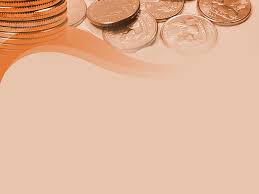 الفرع الثالث  :  الية عمل  مؤسسات راس المخاطر
اليه عمل مؤسسات راس المال المخاطر تختلف عمليات راس المال المخاطر حسب مرحلة الموجودة فيها مؤسسة والتي تتمثل في ما يلي
 راس مال ما قبل الانشاء
 راس مال الانطلاق
راس مال النمو
المطلب الثاني : اهمية راس مال المخاطر في حياة المؤسسة
صعوبة تمويل بعض المشروعات بالطرق التقليدي
 يقدم راس المال المخاطر خدمات ذات قيمة مضافة 
يساهم راس المال المخاطر في تحقيق النمو الاقتصادي
 يساعد راس المال المخاطر في خفض البطالة
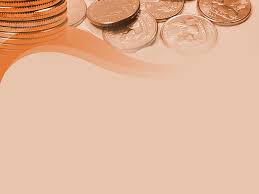 المطلب الثالث  : واقع راس مال المخاطر في الجزائر
هناك العديد من شركات راس المال المخاطر في الجزائر وفي دراستنا اخترنا شركتين هما sofinance و  finalep
الفرع الأول: شركة Sofinance
تعتبر شركة Sofinanceمن اهم شركات راس المال المخاطر في الجزائر تقوم بعده وظائف ومهام من اجل انعاش الاقتصاد الوطني
نشأتها :
تم انشاء شركة في 4 ابريل  2002بالشراكة  مع مؤسسات مالية اجنبية على اساس شركة مالية براس مال 5مليار من مهام هذه الشركة المساهمة في انشاء مؤسسات جديدة في اطار الاستثمار الاجنبي المباشر .انطلقت في مباشرة نشاطها في التاسع من جانفي 2001 وهو تاريخ الذي حصلت فيه على الاعتماد من بنك الجزائر
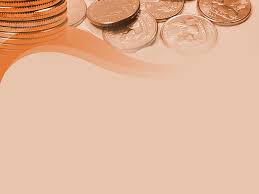 وظائف و مهام الشركة:
 تتمثل  الوظائف و مهام الشركة في مايلي:
 ترقيه وتطوير المؤسسات وذلك من خلال المساهمة في راس مالها 
 امتلاك حصص في شركات متواجدة في الجزائر او في الخارج 
ترقيه زياده الاعتماد على قرض الايجار باتجاه المؤسسات الصغيرة والمتوسطة .
الاقبال على اشكال الاقراض و التسليف سواء ب ضمان او بدونه وضمان كل عمليات القرض بالنسبة للغير.
 حيازة كل الديون والأوراق  التجارية و المساهمة في المعاملات .
فضلا عن الوظائف المطلوبة قرار المجلس الوطني للمسابقات الدولة المعتمدة في 20 اكتوبر 2003 تم تحديد النقطتين التاليتين:  
تركيز نشاط المؤسسة حول القطاع العام والتوسيع تدخلاتها في المهام في ما يتعلق مساعدات المؤسسات في عملية الخوصصة وتسيير الموارد العامة التجارية غير المرصدة.
  تركيز مهام الشركة على مساندة ودعم المؤسسات في تأهيلها وتطويرها وذلك عن طريق ارشادها ومساندتها في اعاده هيكلتها المالية والاستراتيجية( التشخيص، فتح راس المال، البحث عن شركة)  وتوفير كل الفرص التمويل الملائم( مساهمة  راس المال، القروض المتوسطة و ضمان الكفالات و القرض الايجاري)  ,
والجدول التالي يوضح العمليات التي قامت بها شركة SOFINANCE
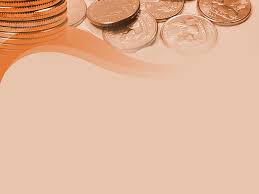 الفرع الثاني: شركة Finalep
نشأتها :
تم انشاء شركة finalep في شهر ابريل من سنه 1991 في شكل شركة المساهمة ذات راس المال بقدر 73750000 بين شركتين جزائريتين  يمتلكان الأغلبية 60 % ( بنك التنمية المحلية و 40%القرض الشعبي الجزائري  20 %)و شركتين أوروبيتين  يمتلكان  40 % ( الوكالة الفرنسية للتنمية 28.74%و البنك الاوروبي للاستثمار %11.26) قامة الشركة برفع رأسمالها الى159.25مليون دينار جزائري سنه 2000 الى 191.70 مليون سنه 2005 .
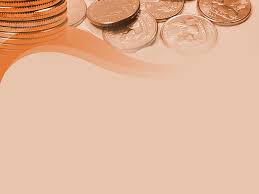 وظائف و مهام الشركة:
تقوم شركة finalep بمجموعة من المهام نذكر منها:
ترقية وتمويل ودعم المؤسسات الصغيرة والمتوسطة.
 تساهم المالية الأوروبية الجزائرية بعمليات التمويل عن طريق الشراكة في راس المال الخاص.
 المساعدة في اعداد الدراسات القابلة للتنفيذ والبحث عن التمويل المسبق والتحقيق من الشركاء وعرض نشاط البنوك والمعطيات الدولية التي تقدم الارشاد والمساعدة .
التركيب القانونية والمالية و حضور الاجراءات الإدارية والقانونية والمساعدات في اتمام اجراءات انشاء.
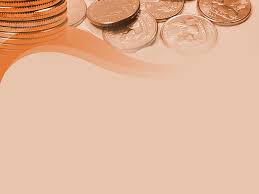 المطلب الرابع :مزايا وعيوب راس مال المخاطر
الفرع الأول: مزيا راس المال المخاطر
تتمثل مزيا راس المال المخاطرفي :  
المشاركة 
الانتقاء 
 المرحلية 
التنويع 
 التنمية والتطوير
 توسيع قاعدة الملكية
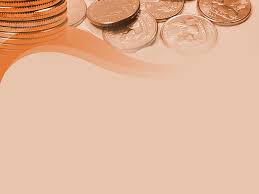 الفرع الثاني : عيوب راس المخاطر
على عكس المزايا السابقة قد يمثل المخاطرون للمؤسسين عبئا معينا  يرجع  الى:
 الحقوق المتولدة للمخاطرين عند المشاركة 
تطلب مبلغ مرتفع